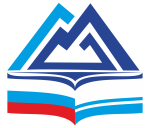 Министерство образования и науки 
Республики Алтай
БУ РА «Центр психолого-медико-социального
 сопровождения»
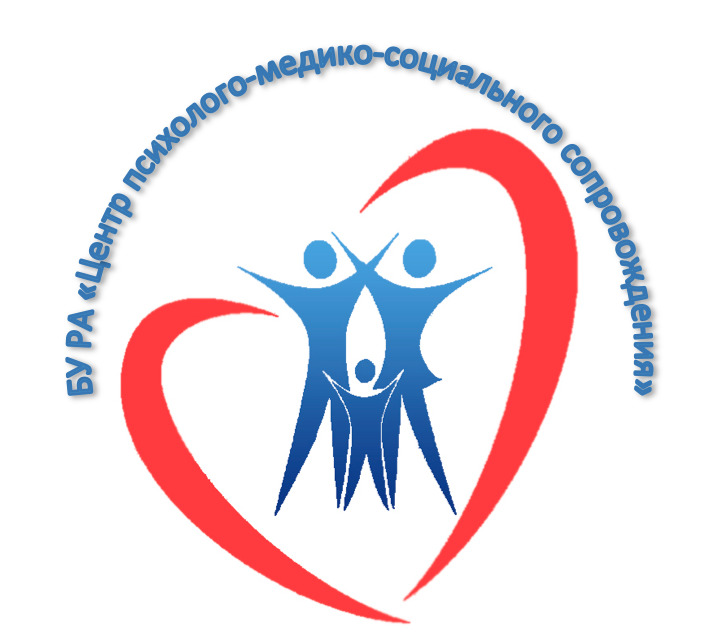 1
ПРИЕМЫ И МЕТОДЫ ПОВЫШЕНИЯ МОТИВАЦИИ У ДЕТЕЙ С ОСОБЕННОСТЯМИ В РАЗВИТИИ
Казазаева Надежда Михайловна,
руководитель отдела диагностики и консультирования  
БУ РА «Центр психолого-медико-социального сопровождения»
Условия успеха формирования учебной мотивации
Гуманное отношение к детям
Обогащение мышления эмоциями и чувствами
Воспитание ответственного отношения к учебе
Стимулирование любознательности, познавательных интересов 
Формирование правильной оценки своих возможностей
Виды источников повышения учебной мотивации
Внутренние источники
Внешние источники
Личные источники
Реакции детей с отсутствием учебной мотивации
Обезличивание деятельности
Отчуждение деятельности
Отторжение всего того, что связано с этой деятельностью
Снижение значимости деятельности
Что необходимо для формирования мотивации к учебе
Наблюдение за учащимися, которые показали, что они безразлично относятся к своим достижениям и неудачам. Не проявляют интерес к наглядным и ярким картинкам, оцениванию своей деятельности
Консультации психолога, дефектолога, получение результатов обследования, рекомендации
Как работать с детьми на уроках?
Использовать любую возможность, чтобы на уроке каждый ребенок получил поддержку словом, взглядом, прикосновением
Использовать создание игровых ситуаций
Создавать для каждого ребенка ситуацию успеха
Внимание! Очень важно!
Похвалите ребенка с утра, и как можно раньше. Это аванс на весь долгий и трудный день!
-Ты этого хочешь!
-Ты этого можешь!
-Ты сильнее, умнее, смелее!
-Ты лучше, чем кажешься!